Frailty
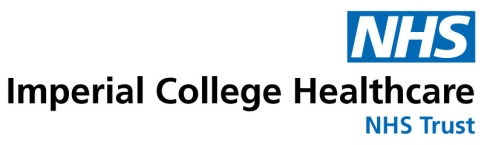 Claire Solomon
Consultant Geriatrician
Frailty Lead Charing Cross Hospital



Imperial College Healthcare NHS Trust
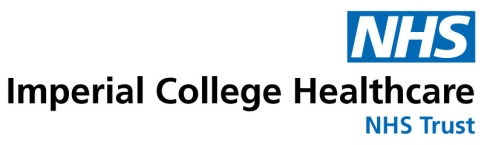 Objectives
To understand what is meant by Frailty
To understand the importance of diagnosing frailty
To understand the different ways we identify frailty
To understand successful (and the ineffective) interventions for frailty
The Frailty Service at Imperial
Case studies
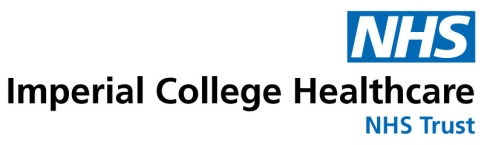 What is frailty?
Inflammation, immune system failure and dysregulation of neuroendocrine pathways leading to skeletal muscle decline

There is no gold standard for diagnosis 
It IS however a distinct entity from ‘old age’ or ‘multi-morbidity’ or ‘cognitive impairment’ 
Some older patients remain fit, well and active while others have gradual, unrelenting functional decline 
4 to 16 % in men and women aged 65 and older (USA)
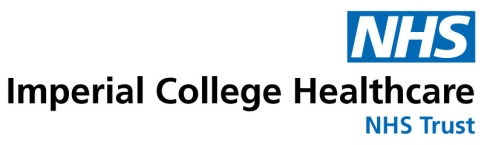 What is frailty
A clinical state of vulnerability with inherent risks for adverse clinical outcomes
Hallmark geriatric syndrome
Poor functional reserve  - small insults result in large, steep, sudden declines in function and/or cognition
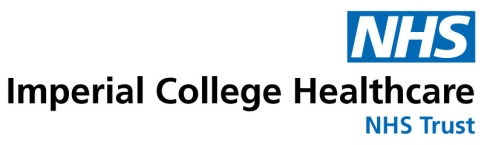 Why do we need to identify frailty?
Frailty is central to the activity of every healthcare provider
Frailty increases the risk of acute unscheduled admission
Frailty predisposes patients to poorer outcomes (falls, procedural complications, institutionalisation, disability, death)  
Frailty is a pre-terminal diagnosis 
1/3 of patients ‘not managing at home’ will be dead within 12 months
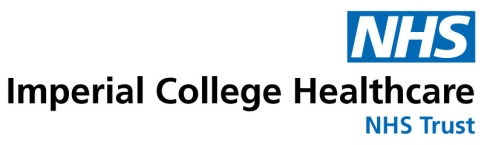 Frailty screening
Utilised to identify older adults at high risk of adverse outcomes in a variety of clinical settings  
Important to target the correct patients for intervention – not those ‘too well’ or ‘too sick’     
Their direct prognostic ability or clinical role is limited and challenging
As an exercise in Frailty recognition and improving care, are effective.
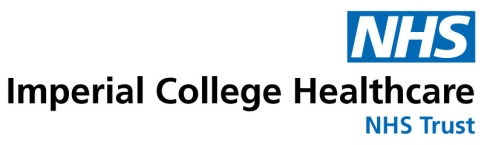 Identifying Frailty
Much research exists now looking at frailty as a clinical and physiological entity
Different frailty scores: no gold standard
2 categories –
The Frailty Phenotype (FRAIL, Rockwood)
The accumulation-of-deficits model – the more medical conditions and impairments a person has, the more frail (eFI, Edmonton)
Only as good as  the team using them
Many now in routine clinical use
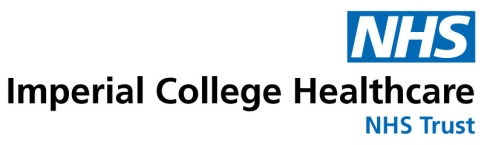 The Edmonton Frailty Scale
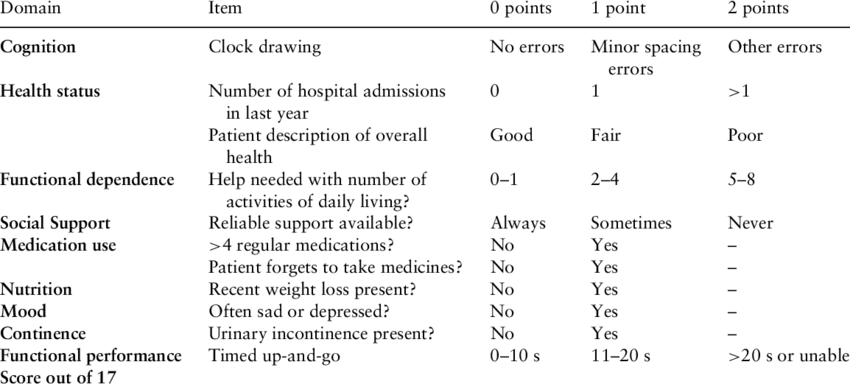 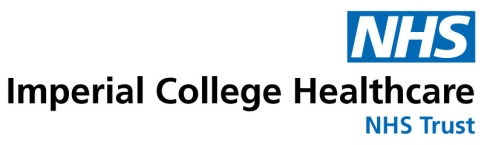 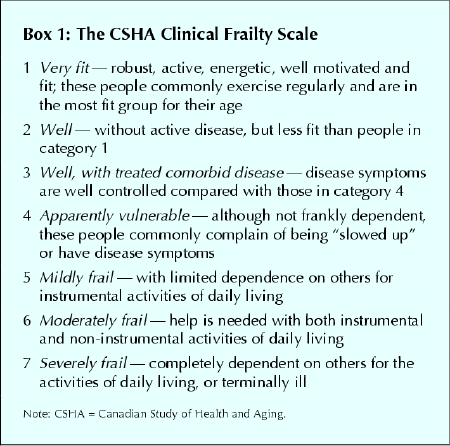 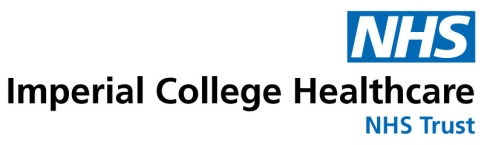 FRAIL screening tool
●Fatigue ("Are you fatigued?")
●Resistance ("Can you (not) climb one flight of stairs?")
●Ambulation ("Can you (not) walk one block?")
●Illnesses (greater than five)
●Loss of weight (greater than 5 percent)

"Yes" to three or more questions indicates frailty. "Yes" to one or two questions indicates pre-frailty
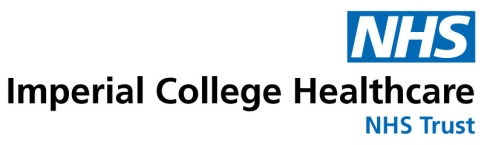 eFI
Uses data from the GP electronic health record to identify and grade frailty
Data from around one million UK patients 
Identifies older people who are fit or mildly, moderately or severely frail 
It accurately predicts risk of nursing home admission, hospital admission, length of hospital stay and mortality
Uses routinely available data (36 domains), without the need for an additional clinical assessment.
Implemented into the SystmOne GP electronic health record and the two other main UK GP electronic health records (EMISWeb and Vision) is at an advanced stage. 
Community programmes case-finding using eFI include 
developing  a tiered community frailty service for older people 
identify patients for pharmacist-led medication reviews 
identifying patients for proactive falls prevention treatment.
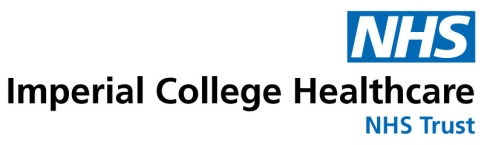 Imperial Daily Frailty Report: all over 70s scored 3 or above, last 72 hours
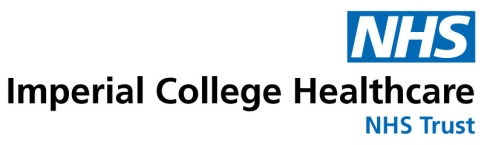 The common frailty syndrome presentations are:

 
delirium
falls
acute or sub acute decline in mobility 
not managing at home
recurrent attendances/frequent contact with services
weight loss
not eating and drinking
incontinence 
pressure ulcers
sleep disorders + sensory deficits
fatigue  
dizziness
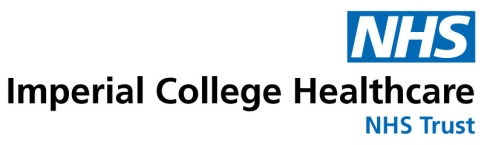 Frailty interventions: what works?
Specialist organised multidisciplinary geriatric diagnostic and treatment process as represented by a CGA (comprehensive geriatric assessment) is the gold standard of care (Cochrane 2011, 2017)

CGA domains include:

Functional capacity
Falls risk
Cognition
Mood
Polypharmacy
Social support
Financial concerns
Goals of care
Advance care preferences
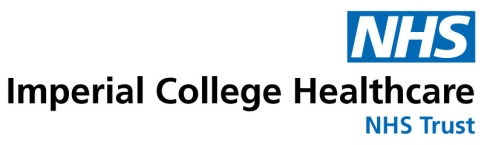 Efficacy of CGA
Meta-analyses have consistently found CGA improves detection and documentation of geriatric problems 

Whether CGA improves outcomes depends on CGA models and their settings

Home geriatric assessment and acute geriatric care units have been shown to be consistently beneficial for several health outcomes. Co-management programmes eg orthogeriatrics has increasing evidence 

The data is conflicting for post-hospital discharge, outpatient geriatric consultation, and inpatient geriatric consultation services.
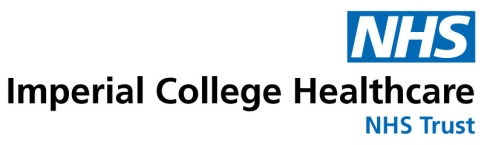 The best evidence is for:

OT interventions
Exercise
Nutrition
Medication reviews
Advanced care plans/goal setting incl. palliative care involvement
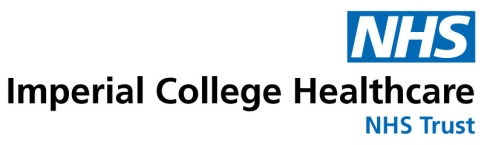 There is no evidence for……
Testosterone supplementation 
Growth hormone supplementation
DHEA-S supplementation
Anti-inflammatory interventions
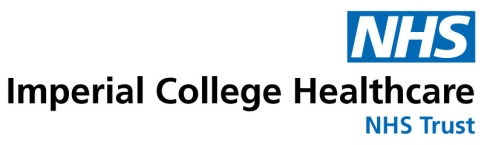 Frailty Services at Charing Cross
ED + CDU liaison
	Monday – Friday, 9-5 

OPRAC (Older Persons Rapid Access Clinic)
	Patients needing Comprehensive Geriatric Assessment, therapy and diagnostics within 	approx. 1 week/at risk of admission – within 24 hrs if urgent – referrals via e-RS

Frailty Unit
	Monday -Friday
	Short-stay admissions (24-48hrs)  CGA plus – other assessments/defined 	treatments/diagnostics/increases or new POC  – no monitored beds	 
	
 Email advice 
	ICHC-tr.adviceelderlymedicine-imperial@nhs.net
Telephone advice line
	Monday – Friday, 9-5:  CX 02033115162, SMH 07789 618954
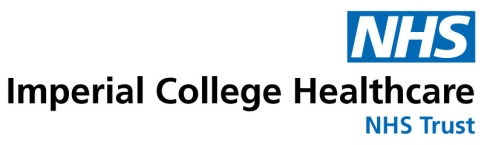 OPAL (older persons assessment and liaison) Team
	Frailty team working on the AMU
 
MFE wards
	48 beds across 2 wards

Rehabilitation ward
	15 beds

Clinics
	OPRAC
	Falls
	General

The Virtual Ward
	CIS plus Imperial consultant geriatric input
	‘hospital-at-home’
	Liaison with OPRAC
	Referrals from GPs or hospital on DC
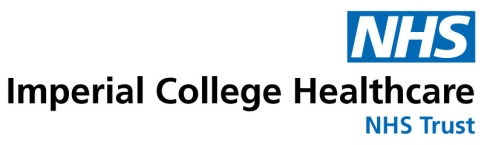 Other trust frailty services
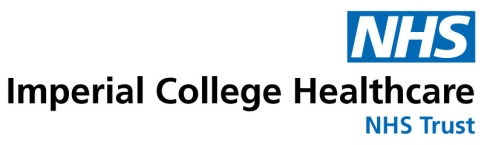 OPRAC case study: 1
Mr P, 75, referred by GP
Rapidly deteriorating mobility and cognitive function
Came to OPRAC accompanied by wife
Assessment:
CGA incl. therapy ax and medication RV 
dementia bloods 
CT head 
ECG
urinalysis 
MOCA
Diagnosis:
Likely advanced vascular dementia, possible normal pressure hydrocephalus
Severe visual-spatial awareness deficits causing decreased mobility, in particular at doorways, on tiles, on darker coloured rugs.
Interventions: 
Neurology review in OPRAC plus f/up arranged
OP MRI brain to exclude NPH
Carer education on dementia related gait disturbance, visual aids etc. 
Direct discussion with St Vincent’s to ensure prompt review in memory clinic
Commencement of a new POC
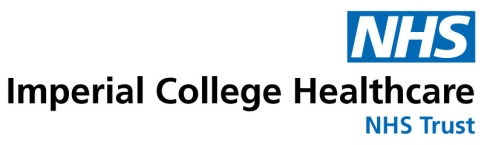 OPRAC case study: 2
88 year old man 
GP referral with worsening DIB despite treatment for  chest infection and a history of falls
Assessment:
CGA 
CXR 
bloods incl. d-dimer and BNP
sats. on mobilising 
ECG 
CTPA
Diagnosis 
Acute exacerbation of heart failure
Interventions:
IV diuretics – patient kept over night on Frailty Unit
up – titration  heart failure medication
Referred to community HF team
walking stick provided, patient declined referral to falls clinic
D/Cd next morning - GP asked to continue monitoring U&Es and weight
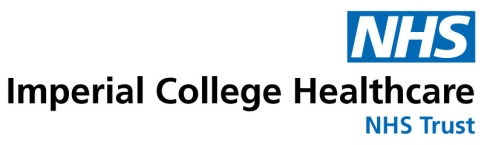 OPRAC case study: 3
84 year old lady 
GP referral 
Advanced dementia and pressure ulcer over the hip – worsening pain + discharge from pressure ulcer
Pressure relieving mattress pre-arranged for OPRAC
Assessment: 
CGA
CT pelvis with contrast
Review by infectious diseases team with wound swab
Diagnosis: 
Clean pressure ulcer without underlying osteomyelitis
Treatment:
No need for antibiotics
OT provided rota stand to facilitate transfers,
Community OT referral made 
Up-titration of analgesia 
Advance care planning discussions with family